Interpersonální vztahy v sociálně-psychologické perspektivěPřátelské a romantické vztahy
Afiliace
= tendence vyhledávat společnost druhých bez ohledu na pocity vůči nim 
 lidská potřeba  
 homeostatický model 
 individuální variabilita 
 sociabilita jako osobnostní rys
Nárůst afiliace ve stresu
sociální srovnávání
potřeba porovnávat své pocity s druhými
vhodnost reakcí
Festinger, 50´s

redukce úzkosti
blízcí lidé poskytují emoční podporu a pomoc
attachment (lidé s jistou vazbou vyhledávají kontakt blízkých)

vyhledávání informací 
potřeba získat informace o povaze hrozby
ale extrémní úzkost snižuje afiliaci (obrana před panikou)
Panika 
umocnění neadekvátních afektivních reakcí v důsledku sdílení obav 
důsledek zrcadlení emočních projevů (emoční nákaza)

Sociální opora
podpora a pomoc = emocionální, informační, praktická a odhad situace 
copingová strategie 
Caplan (1981): instrumentální a emocionální opora
Instrumentální = poskytnutí informační či materiální pomoci pro řešení stresové situace
emocionální = morální vzpruha, která umožní konstruktivně řešit stresovou situaci, nebo jen k ventilaci pocitů, která přináší momentální úlevu

Hypotéza nárazníkového sociálního kontaktu 
díky přesvědčení, že druzí nám pomohou, prožíváme zátěžové situace mírněji
Co je vztah?
= subjektivně smysluplné spojení mezi dvěma osobami
= prostředek či prostor pro naplňování potřeb a zvládání náročných životních situacích

Znaky vztahů: 
délka 
společné aktivity
„my“
Proč vstupujeme do vztahů?Sociálně-psychologické teorie
afiliace 
reward theory (teorie odměn)
social exchange theory (teorie výměny)
equity theory (teorie rovnosti)
Podmínky pro vznik vztahu
Kontakt / fyzická blízkost
	- efekt „vystavení se“ – obeznámenost zvyšuje podobnost (dojem) 
Společné aktivity
	- společné aktivity – podobnost 
Podobnost charakteristik a postojů
Přitažlivost
	- upřednostňování přitažlivých osob	- stereotyp atraktivity („Co je krásné, je i dobré“)
Reciprocita 
	- vyrovnané náklady a zisky vztahů; máme rádi ty, kteří mají rádi nás
Sociální normy
	- homogamie
Jak si vytvořit vztahy?
Vyhledávejte lidi, kteří mají podobné názory jako vy, mějte s nimi společné aktivity a říkejte jim, že je máte rádi. 
Pak budete mít spoustu kamarádů!  

Podobnost a/nebo komplementarita
Vrána k vráně sedá		NEBO 		Protiklady se přitahují 

Primární je podobnost
Podobnost není stejnost
Určitá míra odlišností je atraktivní 
Odlišnosti se musí vzájemně doplňovat, aby mohly mít rozvojový potenciál
Ne každá odlišnost je důležitá – záleží na očekávání 

Byrne: studie významu podobnosti pro náklonnost (osobní dotazník – hodnocení člověka s podobnými odpověďmi) 
Sigall: vliv času – změna postoje směrem k našemu vyvolává  větší sympatie
Winch: hypotéza komplementárních potřeb – osobní nedostatky napravujeme výběrem partnera (Winch)
Vývoj vztahů
Expozice
 Náklonnost založená na podobnosti 
 Aktivity
 Sdílení 
 Závazek 
 Posilování intimity
 Pokles zájmu o společné aktivity 
 Odstup, pokles intimity
 Rozpad vztahu  NEBO Nastartování nové etapy vztahu s obdobnou strukturou
Typy vztahů
Clark and Mills 

communal relationships 
delší
ustálené role, spravedlnost
exchange relationships 
kratší
rovnost
Intimita
sdílení osobních informací a pocitů + vzájemná péče + vzájemná úcta
podléhá reciprocitě
vývoj vztahu: příliš brzká intimní sdílení mívá za následek odmítnutí (Knapp)
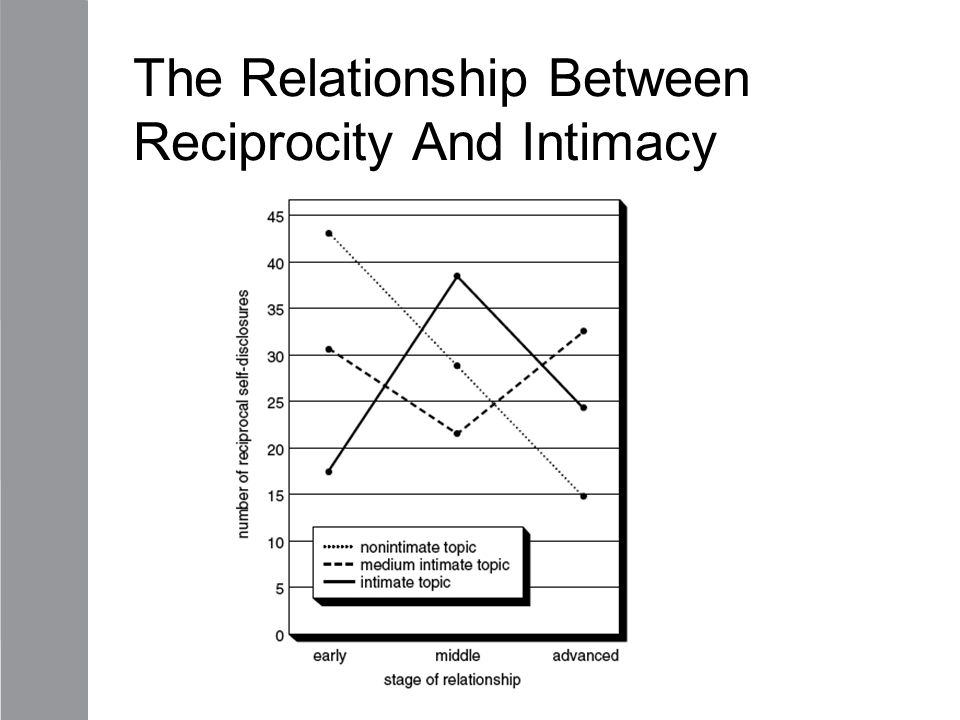 Romantické vztahy
Sternberg: Triangular Theory of Love (1986)
romantická/erotická láska
tři pilíře:  intimita, vášeň a oddanost
vášnivá láska = stav intenzivního fyziologického arousalu spojeného s intenzivním bažením po spojení s druhou osobou
proměnlivost v čase: intimita a vášeň je nejsilnější na počátku vztahu, oddanost se upevňuje v dlouhodobém vztahu 
 metafory různých typů lásky: dům, zahrada, horor…

Walster: Hypotéza rovnocenných párů
Výběr přibližně stejně atraktivních partnerů
Favoritizování vlastní skupiny, akceptace nerovností, udržení dosavadní úrovně života, vyhnutí se střetu, obava z opuštění a ze snížení sebeúcty
Ideál romantické lásky
Pravá láska se může přihodit bez předchozí interakce („láska na první pohled“)
Pro každého z nás existuje pouze jediná osoba, jež inspiruje pravou lásku
Pravá láska překoná veškeré překážky či obtíže
Náš milovaný je (téměř) dokonalý.
Měli bychom následovat své pocity – na základě nich si vybírat partnera, nikoli na jiných, více racionálních základech
Ne/spokojenost v romantických vztazích
Spokojené vztahy se vyznačují vysokým commitmentem = odměny ve vztahu + alternativ ke vztahu + dosavadní investice do vztahu (The investment model of relationships)

Možné reakce při nespokojenosti se vztahem: 
Exit – konec vztahu
Voice – debata s partnerem
Loyalty – pokračovat se snahou
Neglect – zůstat ve vztahu, ale příliš se nezapojovat

Ovlivňující faktory: materiální, symbolické a afektivní
Osamělost
Nedostatek kvantity či kvality vztahů

Složky pocitů a prožitků: 
Zoufalství
Smutek až deprese
Netrpělivá nuda
Sebepodceňování 

Emoční osamělost (absence romantického vztahu)
Sociální osamělost (absence přátelských vztahů)
Úkol 1 Srovnejte informace uvedené v rámečcích a pokuste se zamyslet nad vzájemným vztahy. Základní otázka – Jak souvisí attachment se spokojenými romantickými vztahy v dospělosti?
John Bowlby:  Teorie attachmentu
Typ attachmentu determinuje navazování vztahů v dospělosti
Dvě dimenze vztahů: 
Úzkost – obava z odmítnutí
Vyhýbání se – obava z intimity
Výsledky metaanalýz romantických vztahů
Nespokojené vztahy (rozpady vztahů):
Marrying young
Criticism
Defensiveness
Stonewalling
Contempt
Blame
Spokojené vztahy: 
capitalize on the good events in their lives
they have fun
they have more positive illusions about their partners
Úkol 2 na semináři se budeme věnovat genderovým rozdílům v pojetí přátelských a romantických vztahů (tj. doplníme uvedené obecné poznatky o specifické výsledky za ženy a muže)úkol pro vás: 	1) přemýšlejte, zda a případně kde byste očekávali rozdíl (které uvedené informace budou mít odlišnou strukturu pro ženy a pro muže?) a proč by tomu tak mohlo být? 2) pokuste se zjistit, jaká očekávání vůči ideálnímu přátelskému a romantickému vztahu mají lidé ve vašem okolí (veďte stručný rozhovor alespoň se 2 osobami)